ZASADY DOTYCZĄCE
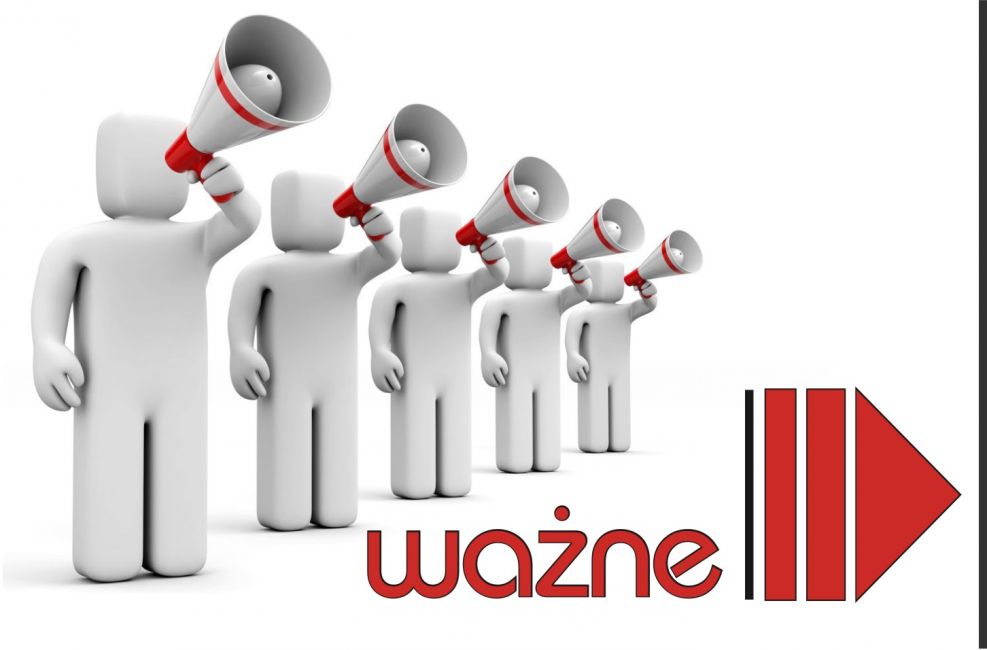 „WYKORZYSTANIA 
RÓŻNICY 
KURSOWEJ”
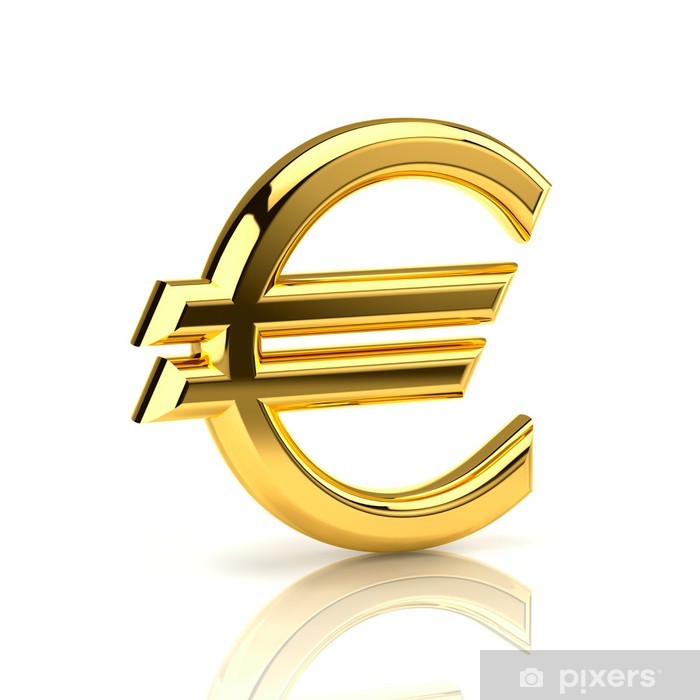 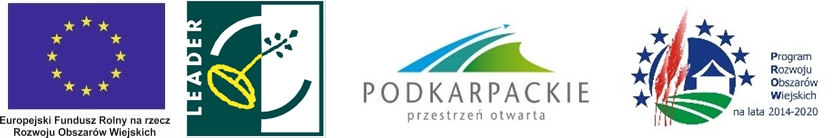 Ministerstwo Rolnictwa i Rozwoju Wsi (MRiRW) przedstawiło szczegółowe zasady dotyczące „wykorzystania różnicy kursowej”, tj. możliwości przeprowadzenia w strategii rozwoju lokalnego kierowanego przez społeczność (LSR) zmian, które pozwolą wykorzystać dostępną dla lokalnej grupy działania (LGD) sumę środków wynikającą z różnicy kursowej. 

Zasady te dotyczą wyłącznie poddziałania 19.2 Wsparcie na wdrażanie operacji w ramach strategii rozwoju lokalnego kierowanego przez społeczność.
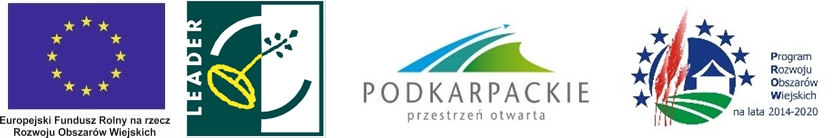 Kluczowe przepisy ustawy z dnia 20 lutego 2015 r. o rozwoju lokalnym z udziałem lokalnej społeczności (Dz. U. z 2019 r. poz. 1167), zwanej dalej „ustawą RLKS”:

art. 17 ust. 1 pkt 2 ustawy RLKS 
Wsparcie, o którym mowa w art. 35 ust. 1 lit. b rozporządzenia nr 1303/2013, jest udzielane (…) do wysokości środków (…) przewidzianych w umowie ramowej.
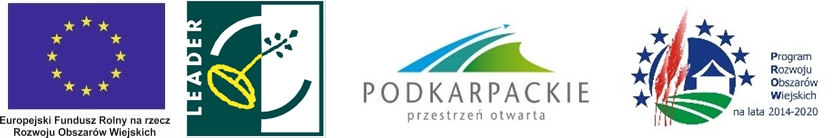 art. 23 ust. 4 ustawy RLKS 
Jeżeli są spełnione warunki udzielenia wsparcia (…) zarząd województwa udziela wsparcia (…) do limitu środków wskazanego w ogłoszeniu o naborze wniosków o udzielenie wsparcia (…).
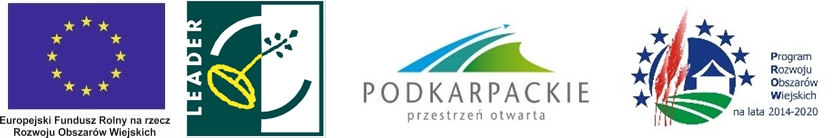 art. 23 ust. 4a ustawy RLKS 
Wyczerpanie środków w ramach limitu środków wskazanego      w ogłoszeniu o naborze wniosków (…) nie stanowi przeszkody  w udzieleniu tego wsparcia na daną operację, jeżeli w wyniku wniesienia protestu albo uwzględnienia skargi przez sąd administracyjny LGD wybrała tę operację, a zarząd województwa ustali, że są spełnione pozostałe warunki udzielenia tego wsparcia, kryteria wyboru operacji są spełnione          w takim stopniu, że wsparcie na tę operację powinno zostać udzielone, oraz jeżeli nie została wyczerpana kwota środków (…) przewidzianych w umowie ramowej na realizację danego celu głównego LSR w ramach środków pochodzących z danego EFSI.
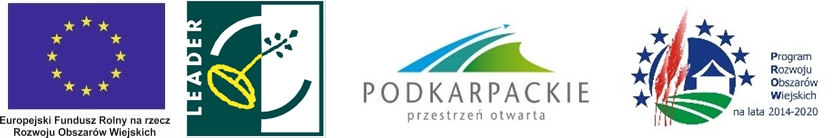 W związku z powyższymi przepisami przed ogłaszaniem naborów wniosków oraz przed zawarciem umowy o przyznaniu pomocy 
istotne jest weryfikowanie dostępnych dla danej LSR środków na poziomie danego przedsięwzięcia, celu i kwoty przeznaczonej w LSR na poddziałanie 19.2. Weryfikowanie tych kwot gwarantuje prawidłowe                     i zgodne z przepisami zawieranie umów o przyznaniu pomocy.
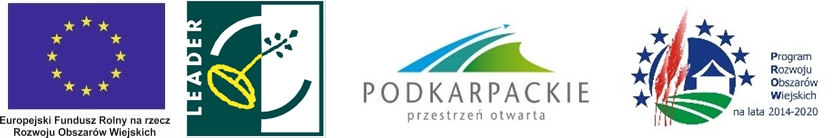 LGD na podstawie obecnie stosowanego rozwiązania może wykorzystać dostępne w umowie o warunkach               i sposobie realizacji strategii rozwoju lokalnego kierowanego przez społeczność (umowa ramowa) środki przeliczone na PLN po indykatywnym kursie 4 PLN/EUR. 

Aby umożliwić wykorzystanie środków wynikających       z różnicy kursowej, niezbędne będzie zrealizowanie następujących kroków:
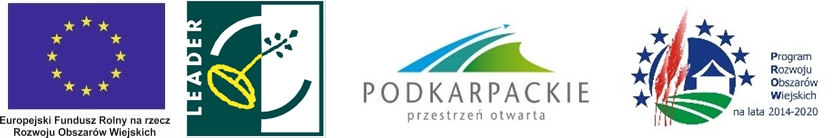 W harmonogramie planowanych naborów wniosków                   o udzielenie wsparcia na wdrażanie operacji w ramach strategii rozwoju lokalnego kierowanego przez społeczność (harmonogram) LGD przelicza kwoty z waluty PLN na EUR po kursie 4 PLN/EUR
Jeżeli LGD nie planuje przesunięć środków z jakiegokolwiek przedsięwzięcia na inne, to występuje do właściwego samorządu województwa (SW) z wnioskiem o dokonanie aneksu umowy ramowej ze zaktualizowanym harmonogramem z rozpisanymi kwotami w walucie euro – patrz punkt 6. (pomijamy kroki nr 2-5).
Jeżeli LGD zamierza przesunąć środki pomiędzy przedsięwzięciami – patrz pkt 2.
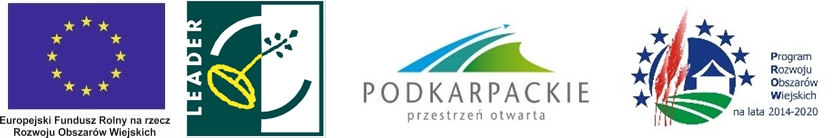 LGD występuje do SW z prośbą o przeliczenie dostępnych środków we wszystkich przedsięwzięciach w całym harmonogramie w walucie EUR.
SW dokonuje przeliczeń wykorzystując zaktualizowaną instrukcję dotyczącą ustalania kwot dla poddziałania 19.2 po kursie wymiany EUR do PLN, publikowanym przez Europejski Bank	Centralny z przedostatniego dnia pracy Komisji Europejskiej w miesiącu poprzedzającym miesiąc dokonania obliczeń (kurs bieżący) i przekazuje tę informację do LGD.
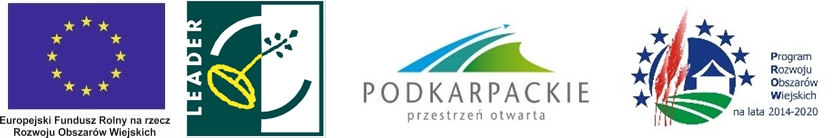 LGD po otrzymaniu informacji na temat dostępnych środków w poszczególnych przedsięwzięciach                        w walucie EUR projektuje w harmonogramie przesunięcia poszczególnych kwot pomiędzy przedsięwzięciami (w walucie EUR), zgodnie z obowiązującymi zasadami (w szczególności pamiętając o postanowieniach § 10 ust. 3 pkt 4 i 6 umowy ramowej).
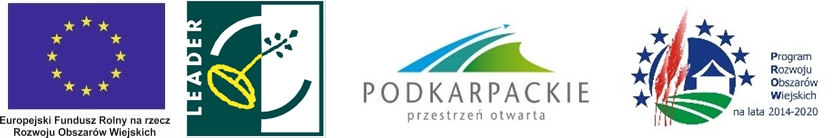 LGD występuje do SW z wnioskiem o dokonanie aneksu do umowy ramowej uwzględniający projekt zaktualizowanego harmonogramu przeliczonego                w walucie EUR i uwzględniającym przesunięcia środków pomiędzy przedsięwzięciami.
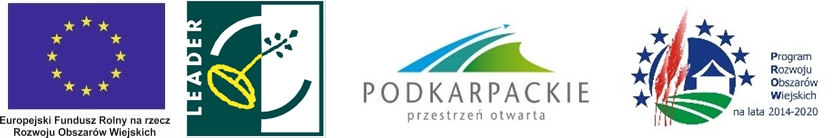 Po zawarciu aneksu do umowy ramowej LGD może rozpocząć proces ogłoszenia naboru wniosków zgodnie z wytycznymi nr 6/4/2017, zaczynając od wystąpienia do SW o ustalenie możliwej do ujęcia            w ogłoszeniu naboru wniosków kwoty w ramach danego przedsięwzięcia.
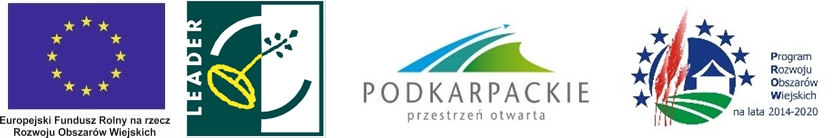 LGD otrzymując od SW informację zwrotną z dostępną w ramach przedsięwzięcia kwotą w walucie euro możliwą do ogłoszenia, następnie ogłasza nabór podając limit w walucie euro oraz indykatywną kwotę w PLN wyliczoną po kursie 4 PLN/EUR.
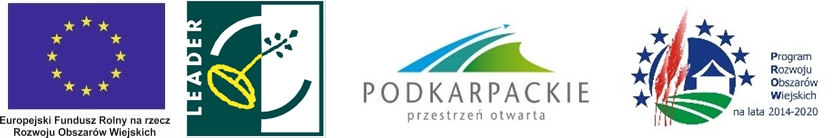 W ciągu 60 dni od dnia następującego po ostatnim dniu terminu składania wniosków o udzielenie wsparcia LGD przekazuje do SW wnioski o udzielenie wsparcia dotyczące wybranych operacji z wyznaczonym limitem danego naboru w walucie PLN przeliczonej po kursie 4 PLN/EUR.
SW przyznaje pomoc w kolejności zgodnej z listą do limitu środków określonego w ogłoszeniu w walucie EUR, przeliczając tę kwotę po kursie bieżącym.
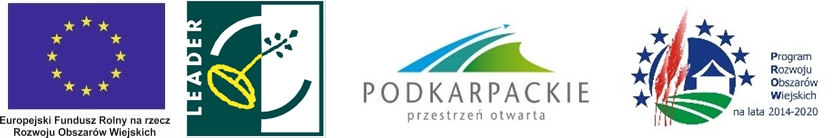 MRiRW informuje, że LGD ma prawo nie występować z wnioskiem o zawarcie aneksu do umowy ramowej z przeliczeniem do waluty EUR środków dostępnych we wszystkich przedsięwzięciach w harmonogramie – wówczas proces ogłaszania naboru wniosków oraz przyznawania pomocy będzie odbywał się na dotychczasowych zasadach bez możliwości wykorzystania nadwyżki wynikającej z różnicy kursowej w EUR.
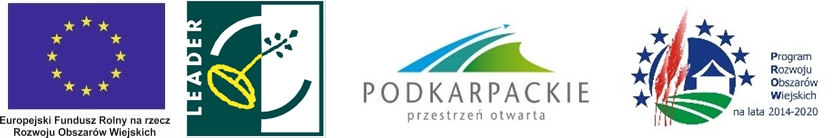 Przeliczenie kwot w „Harmonogramie naborów” z PLN na EUR po kursie 4 PLN/EUR
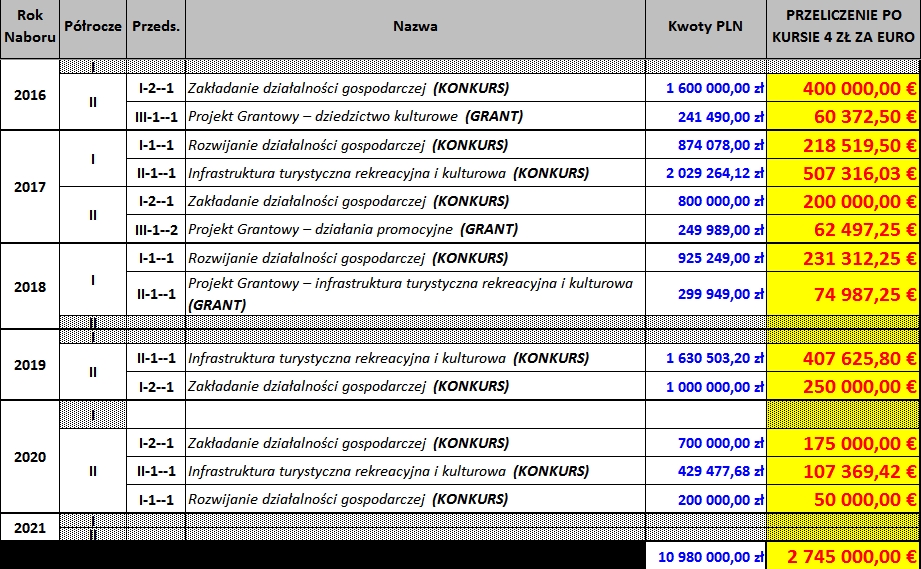 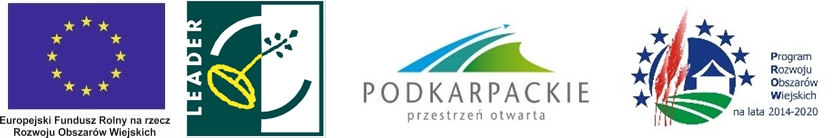 Przykład 1:
250 000,00 € (limit euro na 19.2) na podejmowanie.
1 000 000,00 zł – kwota zakontraktowana (podpisane i wypłacone środki)
Brak zaplanowanych naborów  w harmonogramie, brak środków w zł.

Wyliczenia SW:
250 000,00 €  * np. 4,37 (kurs bieżący euro) = 1 092 500,00 zł
1 092 500,00 zł – 1 000 000,00 zł (wykorzystana/zakontraktowana kwota) = 92 500,00 zł

92 500,00 zł  / 4,00 zł (indykatywny kurs euro) =  23 125,00 € kwota wolnych środków wynikająca z różnicy kursowej
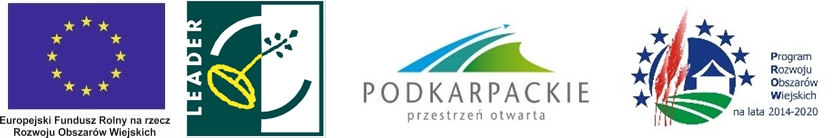 Przykład 2:
750 000,00 € (limit euro na 19.2). Kwota przewidziana na nabór nr 1/2018 to 2 000 000,00 zł.
2 000 000,00 zł – kwota zakontraktowana (podpisane i wypłacone środki z naboru 1/2018)
Zaplanowano nabór  w harmonogramie na II półrocze 2020 r. 1 000 000,00 zł)

Wyliczenia SW:
750 000,00 € * np. 4,37 zł (kurs bieżący euro) = 3 277 500,00 zł
3 277 500,00 zł – 2 000 000,00 zł (wykorzystana/zakontraktowana kwota) = 1 277 500,00 zł

1 277 500,00 zł  / 4,00 zł (indykatywny kurs euro) = 306 875,00 €

Wolne środki na rozwijanie to: 306 875,00 €

LGD ogłaszając nabór w II półroczu 2020 r. podaje dwie kwoty limitu dostępnych środków 
1 227 500,00 zł oraz przeliczoną po kursie 4 zł/€ tj. 306 875,00 €
Dziękuję za uwagę
Opracował: S. Cwynar